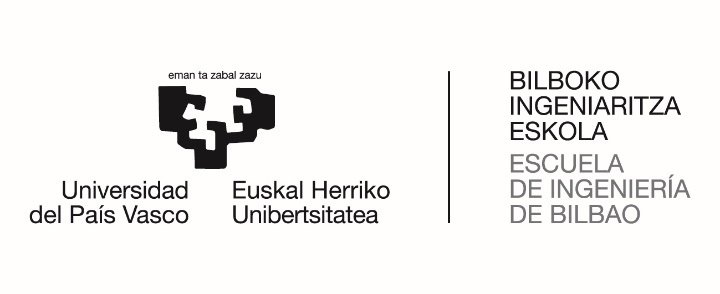 Proyectos CAF-UVP/EHU 2023-2024
Igor Lopez <igor.lopez@caf.net>
jaime.jimenez@ehu.es